登録販売者試験R6関東過去問 問21
1.食道は、喉もとから上腹部のみぞおち近くまで続く、直径１～２ｃｍの管状の器官で
消化液の分泌腺がある。
2.ペプシノーゲンは、胃酸によって主に炭水化物を消化する酵素であるペプシンとなり、
胃酸とともに胃液として働く。
3.胃粘液に含まれる成分は、小腸におけるビタミンＢ１２の吸収に重要な役割を果たし
ている。
4.小腸は、全長６～７ｍの管状の臓器で、十二指腸、空腸、盲腸の３部分に分かれる
消化器の問題を医師が解説！
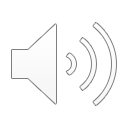 問021　消化器系に関する次の記述の正誤について、正しいものはどれか。
1.食道は、喉もとから上腹部のみぞおち近くまで続く、直径１～２ｃｍの管状の器官で
消化液の分泌腺がある。

2.ペプシノーゲンは、胃酸によって主に炭水化物を消化する酵素であるペプシンとなり、
胃酸とともに胃液として働く。

3.胃粘液に含まれる成分は、小腸におけるビタミンＢ１２の吸収に重要な役割を果たしている。

4.小腸は、全長６～７ｍの管状の臓器で、十二指腸、空腸、盲腸の３部分に分かれる
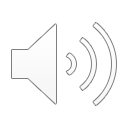 問021　消化器系に関する次の記述の正誤について、正しいものはどれか。
1.食道は、喉もとから上腹部のみぞおち近くまで続く、直径１～２ｃｍの管状の器官で
消化液の分泌腺がある。

2.ペプシノーゲンは、胃酸によって主に炭水化物を消化する酵素であるペプシンとなり、
胃酸とともに胃液として働く。

3.胃粘液に含まれる成分は、小腸におけるビタミンＢ１２の吸収に重要な役割を果たしている。

4.小腸は、全長６～７ｍの管状の臓器で、十二指腸、空腸、盲腸の３部分に分かれる
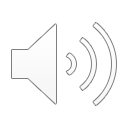 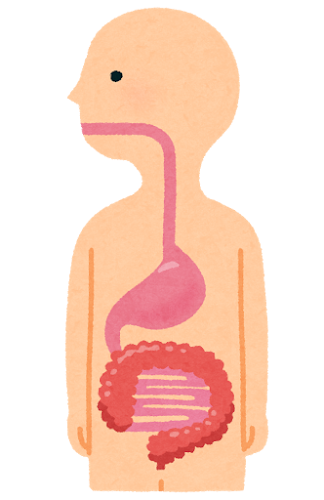 「消化管」と「消化腺」
口腔
「消化管」は「くだ」
食道
口腔・咽頭・食道・胃・小腸・大腸・肛門
胃
伸ばすと一本に繋がるイメージ
大腸
小腸
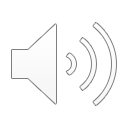 「消化管」と「消化腺」
「消化腺」とは分泌細胞の集まりのこと(組織)
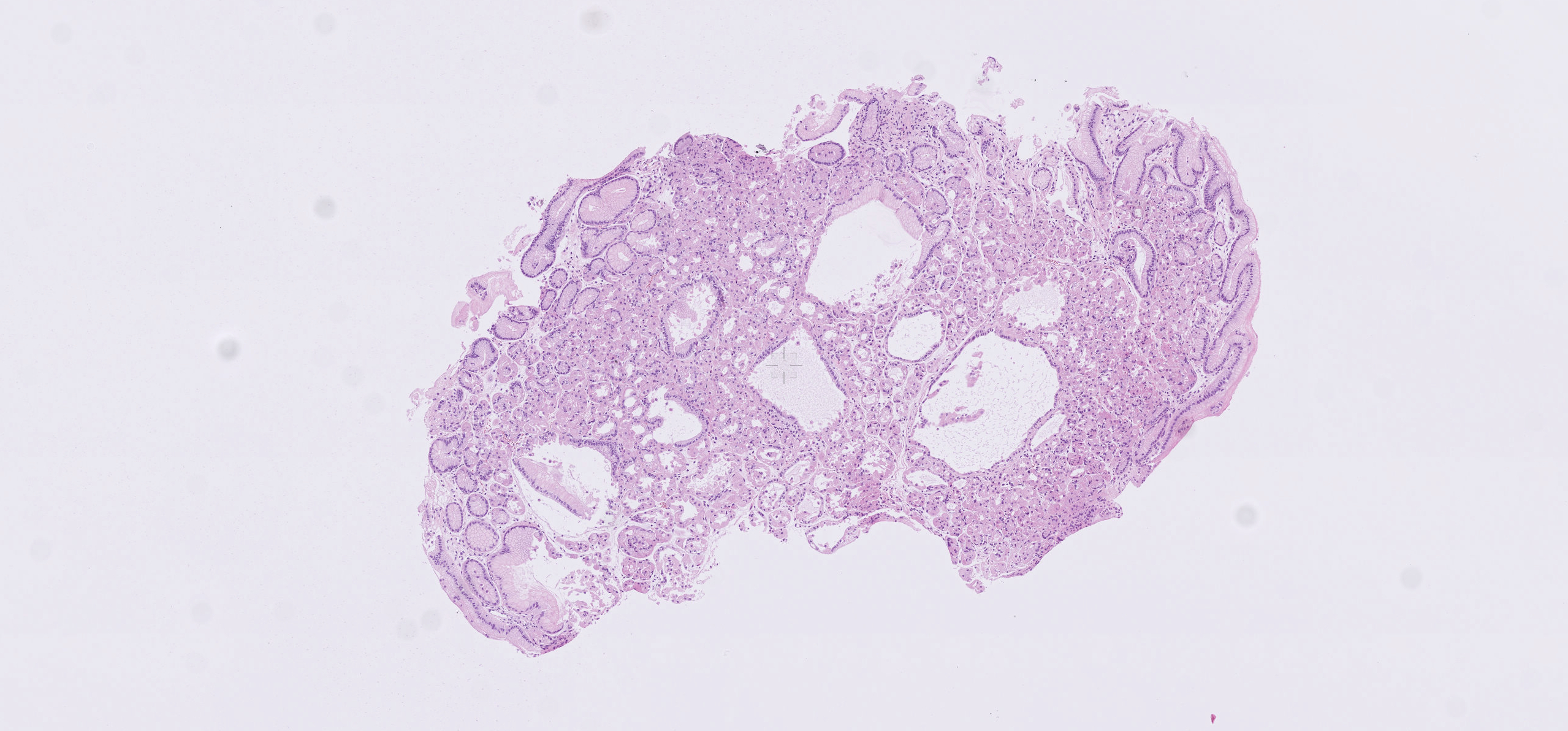 胃
胃底腺
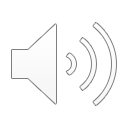 [Speaker Notes: 人間も一緒で事務職が〇〇部門
消化液を分泌する仕事をする
泉のように消化液を集めて]
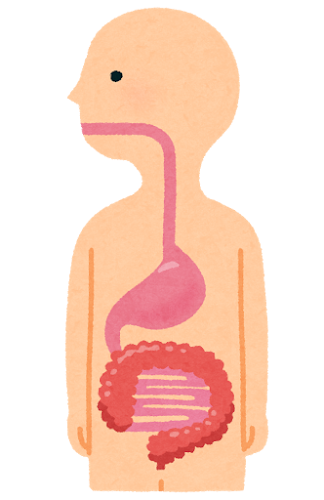 「消化管」と「消化腺」
「消化腺」
唾液腺・胃・肝臓・胆嚢・膵臓・小腸
唾液腺
消化液を分泌して化学的消化を行う
肝臓
胃
胆嚢
大腸と食道に消化腺はない
膵臓
食道は消化液が混ざる時間がない
小腸
大腸・肛門は消化する必要がない
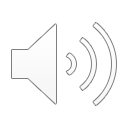 問021　消化器系に関する次の記述の正誤について、正しいものはどれか。
1.食道は、喉もとから上腹部のみぞおち近くまで続く、直径１～２ｃｍの管状の器官で
消化液の分泌腺がある。→消化腺の分泌腺はない

2.ペプシノーゲンは、胃酸によって主に炭水化物を消化する酵素であるペプシンとなり、
胃酸とともに胃液として働く。

3.胃粘液に含まれる成分は、小腸におけるビタミンＢ１２の吸収に重要な役割を果たしている。

4.小腸は、全長６～７ｍの管状の臓器で、十二指腸、空腸、盲腸の３部分に分かれる
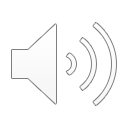 問021　消化器系に関する次の記述の正誤について、正しいものはどれか。
1.食道は、喉もとから上腹部のみぞおち近くまで続く、直径１～２ｃｍの管状の器官で
消化液の分泌腺がある。

2.ペプシノーゲンは、胃酸によって主に炭水化物を消化する酵素であるペプシンとなり、
胃酸とともに胃液として働く。

3.胃粘液に含まれる成分は、小腸におけるビタミンＢ１２の吸収に重要な役割を果たしている。

4.小腸は、全長６～７ｍの管状の臓器で、十二指腸、空腸、盲腸の３部分に分かれる
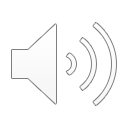 タンパク質を分解する酵素
トリプシノーゲン
ペプシノーゲン
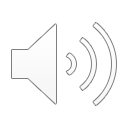 タンパク質を分解する酵素
トリプシノーゲン
ペプシノーゲン
（源）
（源）
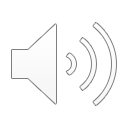 タンパク質を分解する酵素
ペプシノーゲン
トリプシノーゲン
（源）
（源）
胃酸
エンテロキナーゼ
（小腸）
ペプシン
トリプシン
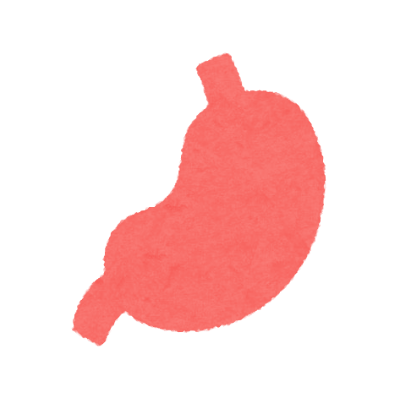 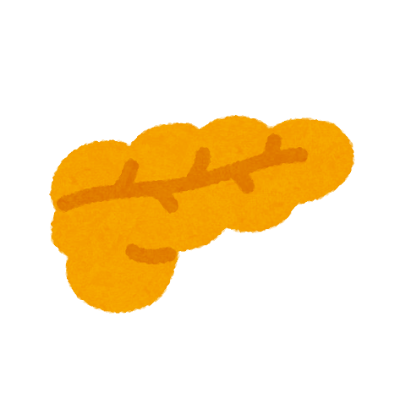 膵臓
小腸
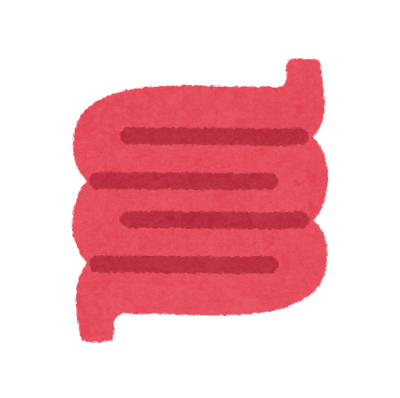 胃
（源）
（源）
本物
本物
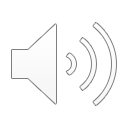 ゲン
（源）
には意味がある
細胞の主成分はタンパク質
分解酵素をそのまま持つと細胞自身が壊れる
例)急性膵炎
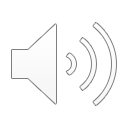 問021　消化器系に関する次の記述の正誤について、正しいものはどれか。
1.食道は、喉もとから上腹部のみぞおち近くまで続く、直径１～２ｃｍの管状の器官で
消化液の分泌腺がある。

2.ペプシノーゲンは、胃酸によって主に炭水化物を消化する酵素であるペプシンとなり、
胃酸とともに胃液として働く。→タンパク質を消化する酵素、〇〇ゲンはタンパク質を分解する

3.胃粘液に含まれる成分は、小腸におけるビタミンＢ１２の吸収に重要な役割を果たしている。

4.小腸は、全長６～７ｍの管状の臓器で、十二指腸、空腸、盲腸の３部分に分かれる
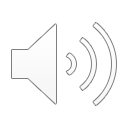 問021　消化器系に関する次の記述の正誤について、正しいものはどれか。
1.食道は、喉もとから上腹部のみぞおち近くまで続く、直径１～２ｃｍの管状の器官で
消化液の分泌腺がある。

2.ペプシノーゲンは、胃酸によって主に炭水化物を消化する酵素であるペプシンとなり、
胃酸とともに胃液として働く。

3.胃粘液に含まれる成分は、小腸におけるビタミンＢ１２の吸収に重要な役割を果たしている。

4.小腸は、全長６～７ｍの管状の臓器で、十二指腸、空腸、盲腸の３部分に分かれる
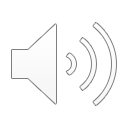 胃から分泌されるもの
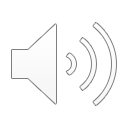 胃=消化するのが主な機能
ビタミンB12だけ吸収を補助する役割
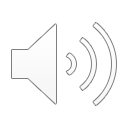 ビタミンB12の機能と吸収
欠乏すると…
貧血
赤血球を作る
細胞分裂を助ける
舌炎（舌が荒れる）
認知症
神経機能を維持する
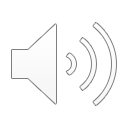 ビタミンB12は水溶性
DEKAい!
脂好き
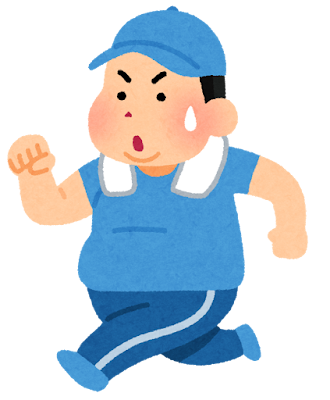 脂溶性ビタミンの覚え方
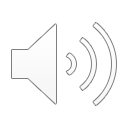 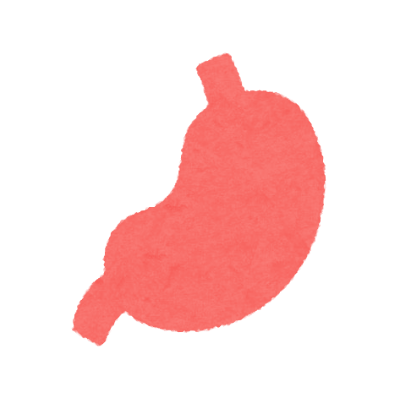 ビタミンB12の機能と吸収
ビタミンB12
胃切除後や強い慢性胃炎
ビタミンB12と
内因子が結合
＋
内因子
内因子が不足する
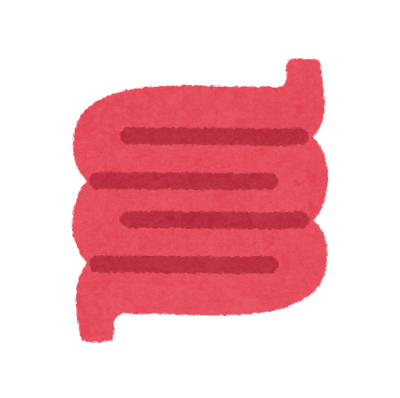 内因子を認識して
吸収する
貧血・認知症になる
ビタミンB12だけでは吸収できない
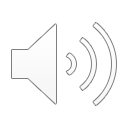 不足するまで10年以上かかることもある!!
[Speaker Notes: 肉・魚・乳製品に含まれている昔は貴重なビタミンかつ、大きい分子で吸収しにくいので、胃酸などに負けないように胃の内因子でがっちり捕まえて、小腸で確実に吸収するという仕組み]
問021　消化器系に関する次の記述の正誤について、正しいものはどれか。
1.食道は、喉もとから上腹部のみぞおち近くまで続く、直径１～２ｃｍの管状の器官で
消化液の分泌腺がある。

2.ペプシノーゲンは、胃酸によって主に炭水化物を消化する酵素であるペプシンとなり、
胃酸とともに胃液として働く。

3.胃粘液に含まれる成分は、小腸におけるビタミンＢ１２の吸収に重要な役割を果たしている。

4.小腸は、全長６～７ｍの管状の臓器で、十二指腸、空腸、盲腸の３部分に分かれる
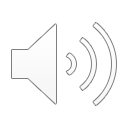 問021　消化器系に関する次の記述の正誤について、正しいものはどれか。
1.食道は、喉もとから上腹部のみぞおち近くまで続く、直径１～２ｃｍの管状の器官で
消化液の分泌腺がある。

2.ペプシノーゲンは、胃酸によって主に炭水化物を消化する酵素であるペプシンとなり、
胃酸とともに胃液として働く。

3.胃粘液に含まれる成分は、小腸におけるビタミンＢ１２の吸収に重要な役割を果たしている。

4.小腸は、全長６～７ｍの管状の臓器で、十二指腸、空腸、盲腸の３部分に分かれる
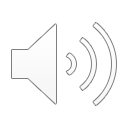 草食→長い
肉食→短い
小腸の長さ
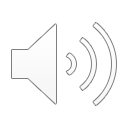 小腸
十二指腸・空腸・回腸
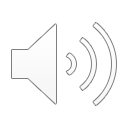 十二指腸
肝臓
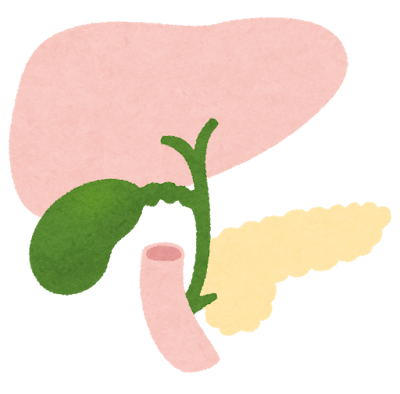 消化液が集合
胆嚢
膵臓
十二指腸
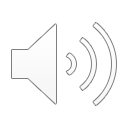 問021　消化器系に関する次の記述の正誤について、正しいものはどれか。
1.食道は、喉もとから上腹部のみぞおち近くまで続く、直径１～２ｃｍの管状の器官で
消化液の分泌腺がある。

2.ペプシノーゲンは、胃酸によって主に炭水化物を消化する酵素であるペプシンとなり、
胃酸とともに胃液として働く。

3.胃粘液に含まれる成分は、小腸におけるビタミンＢ１２の吸収に重要な役割を果たしている。

4.小腸は、全長６～７ｍの管状の臓器で、十二指腸、空腸、盲腸の３部分に分かれる→
十二指腸・空腸・回腸
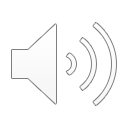 問021　消化器系に関する次の記述の正誤について、正しいものはどれか。
1.食道は、喉もとから上腹部のみぞおち近くまで続く、直径１～２ｃｍの管状の器官で
消化液の分泌腺がある。→誤

2.ペプシノーゲンは、胃酸によって主に炭水化物を消化する酵素であるペプシンとなり、
胃酸とともに胃液として働く。→誤

3.胃粘液に含まれる成分は、小腸におけるビタミンＢ１２の吸収に重要な役割を果たしている。
→正
4.小腸は、全長６～７ｍの管状の臓器で、十二指腸、空腸、盲腸の３部分に分かれる→誤
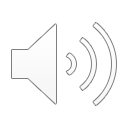 高評価とチャンネル登録をお願いします
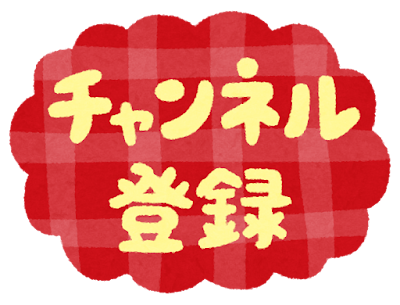 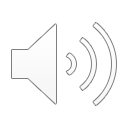 ご清聴ありがとうございました
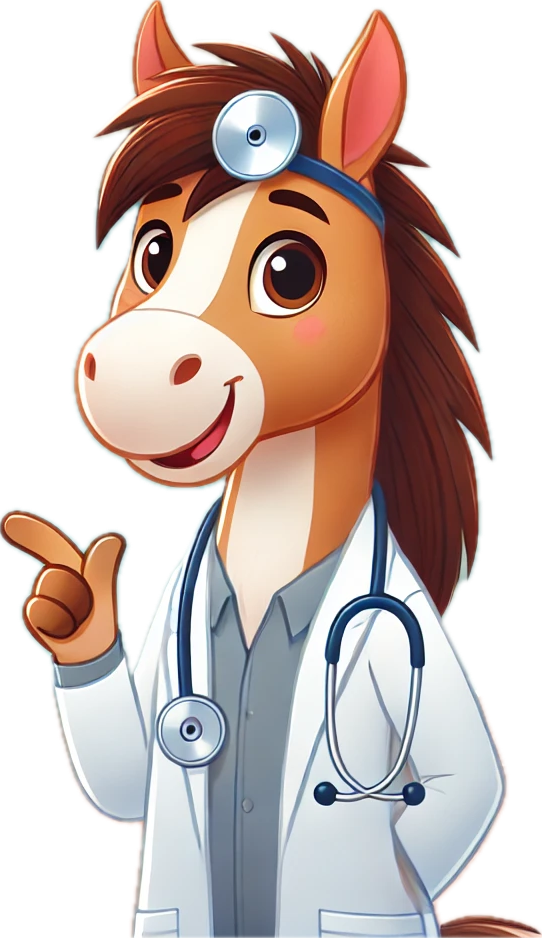 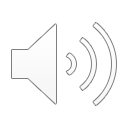